Joan S. Ash
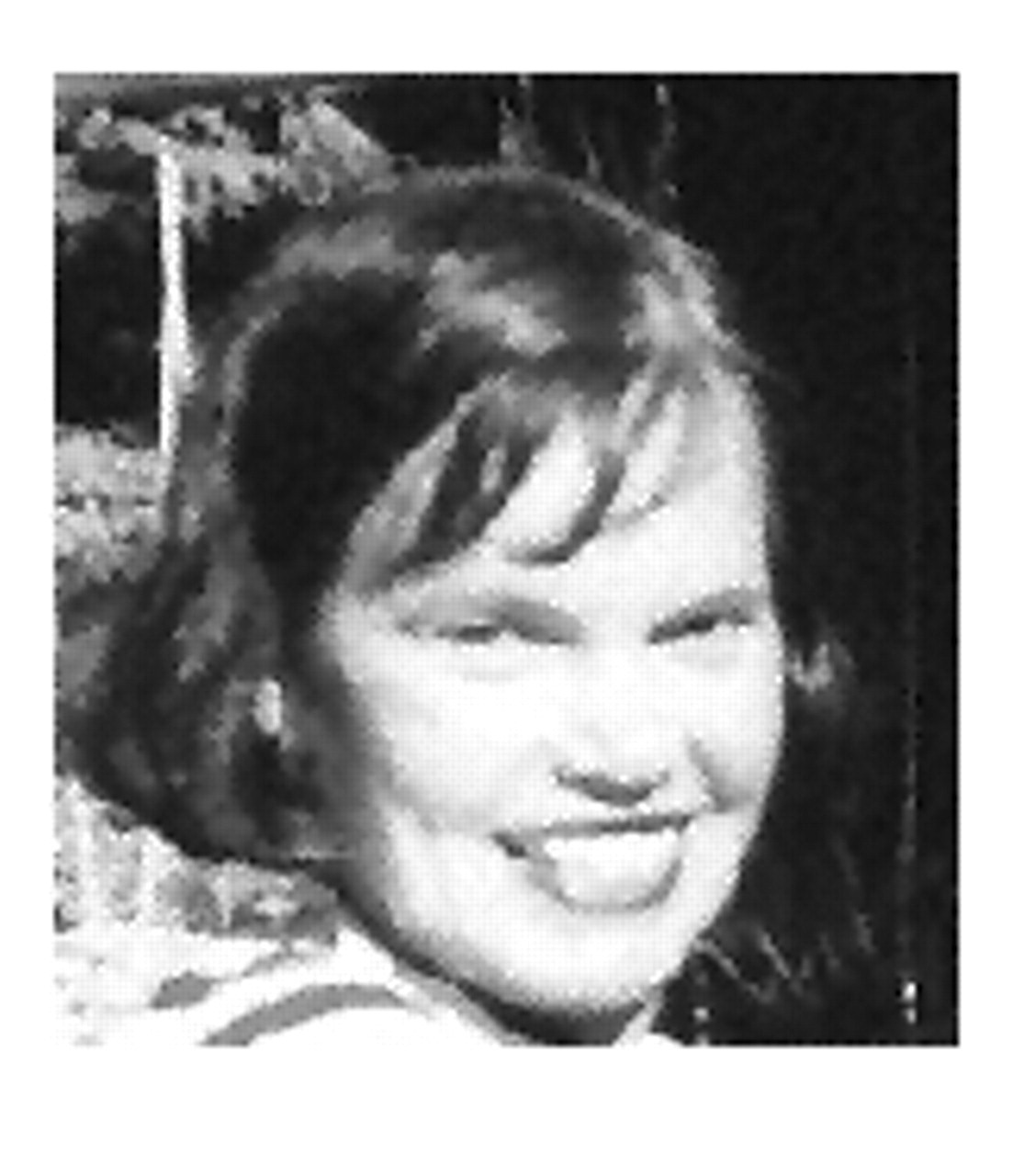 J Am Med Inform Assoc, Volume 10, Issue 3, May 2003, Pages 281–286, https://doi.org/10.1197/jamia.M1326
The content of this slide may be subject to copyright: please see the slide notes for details.
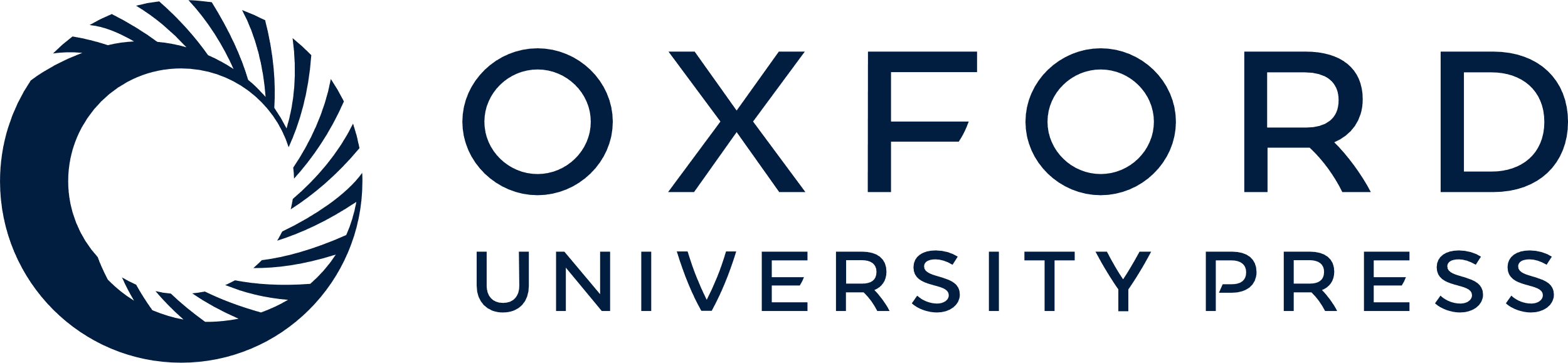 [Speaker Notes: Joan S. Ash


Unless provided in the caption above, the following copyright applies to the content of this slide: American Medical Informatics Association]
Philip Bourne
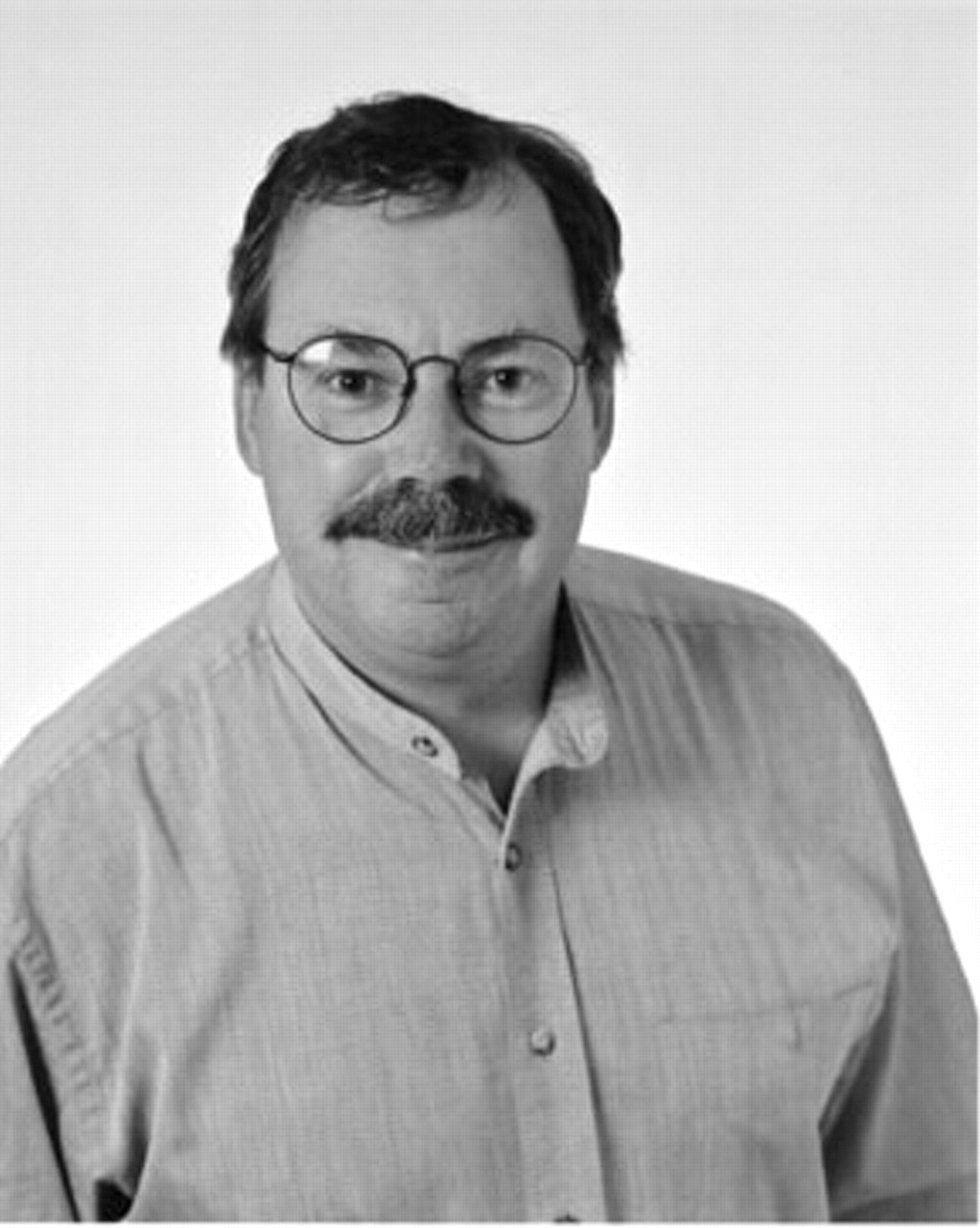 J Am Med Inform Assoc, Volume 10, Issue 3, May 2003, Pages 281–286, https://doi.org/10.1197/jamia.M1326
The content of this slide may be subject to copyright: please see the slide notes for details.
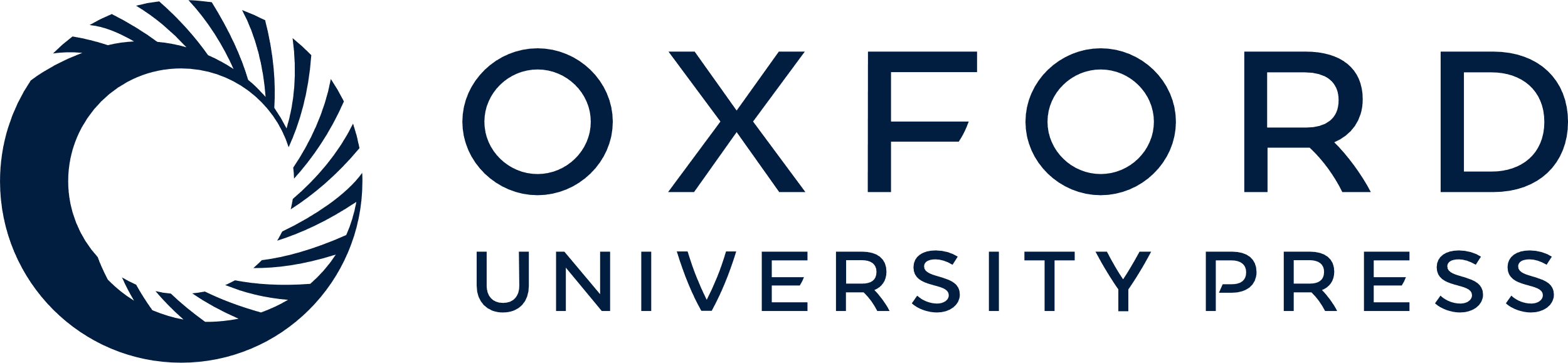 [Speaker Notes: Philip Bourne


Unless provided in the caption above, the following copyright applies to the content of this slide: American Medical Informatics Association]
Simon P. Cohn
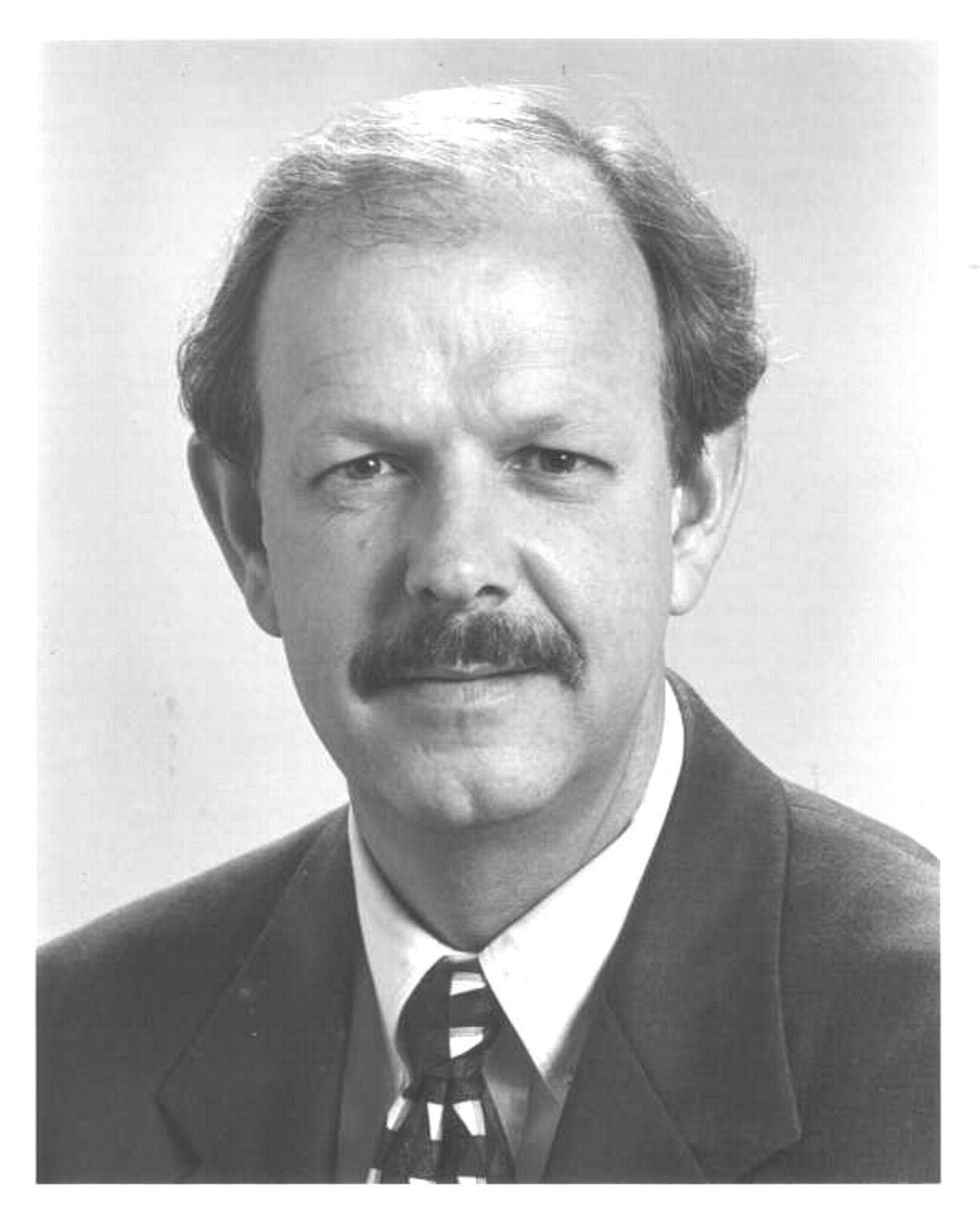 J Am Med Inform Assoc, Volume 10, Issue 3, May 2003, Pages 281–286, https://doi.org/10.1197/jamia.M1326
The content of this slide may be subject to copyright: please see the slide notes for details.
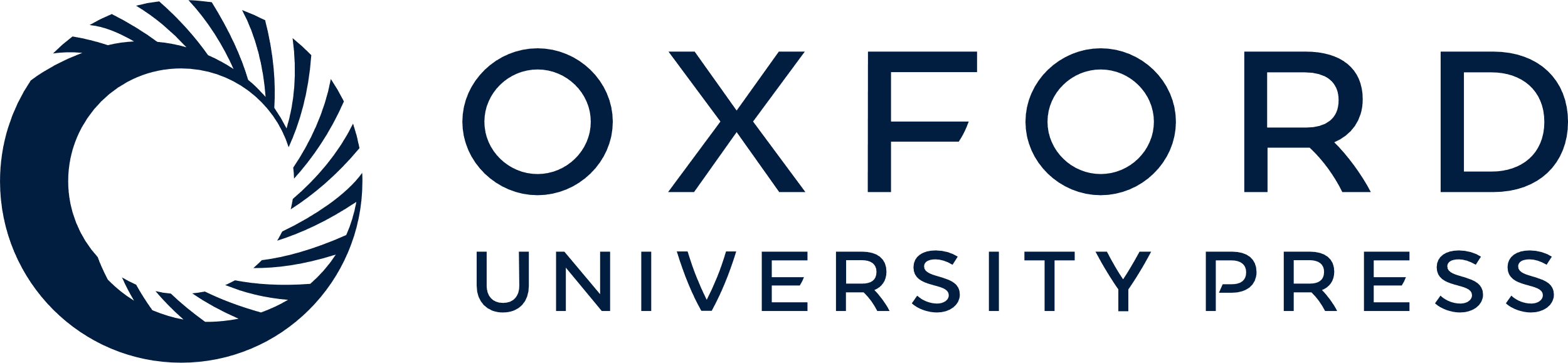 [Speaker Notes: Simon P. Cohn


Unless provided in the caption above, the following copyright applies to the content of this slide: American Medical Informatics Association]
Antoine Geissbuhler
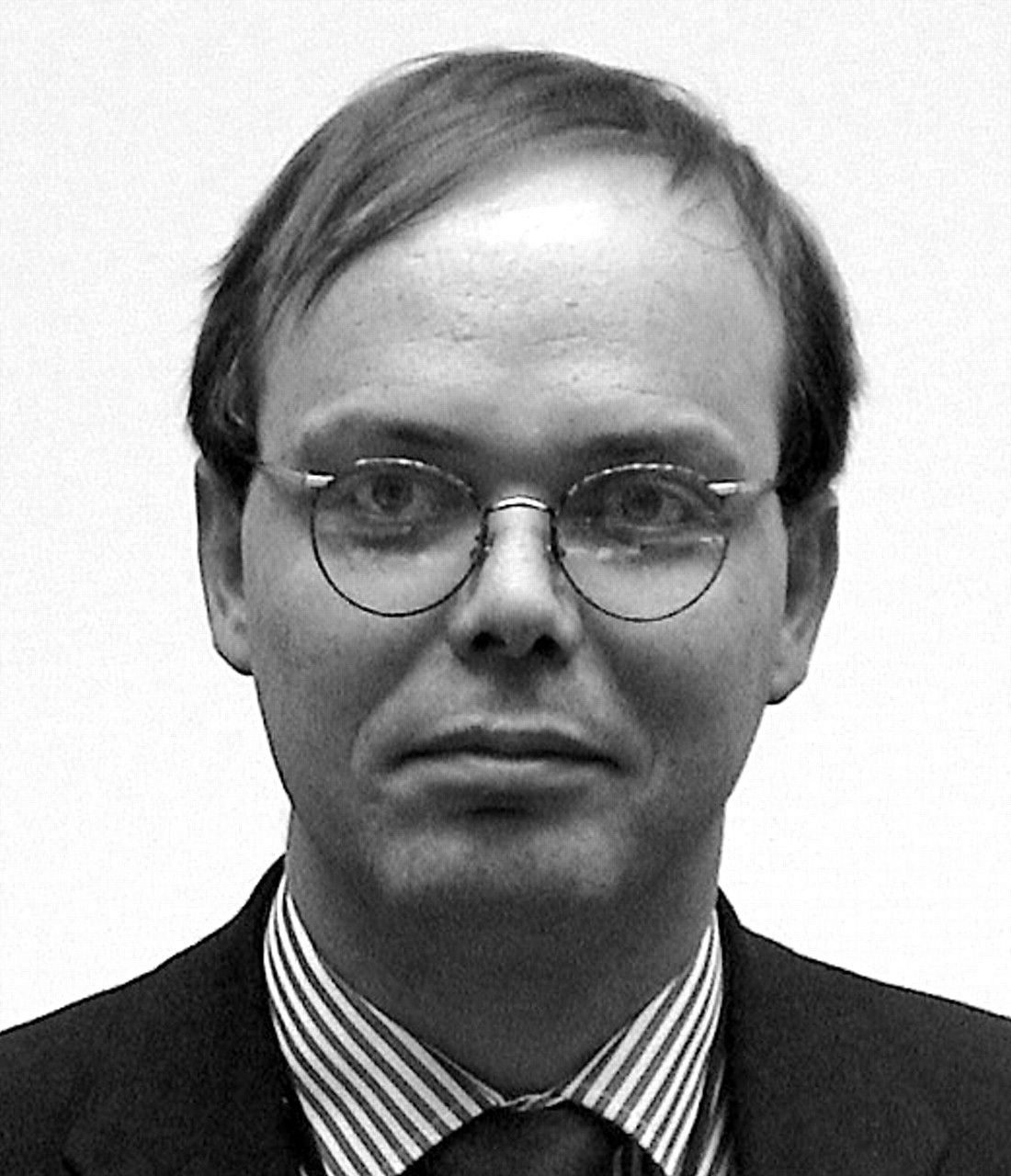 J Am Med Inform Assoc, Volume 10, Issue 3, May 2003, Pages 281–286, https://doi.org/10.1197/jamia.M1326
The content of this slide may be subject to copyright: please see the slide notes for details.
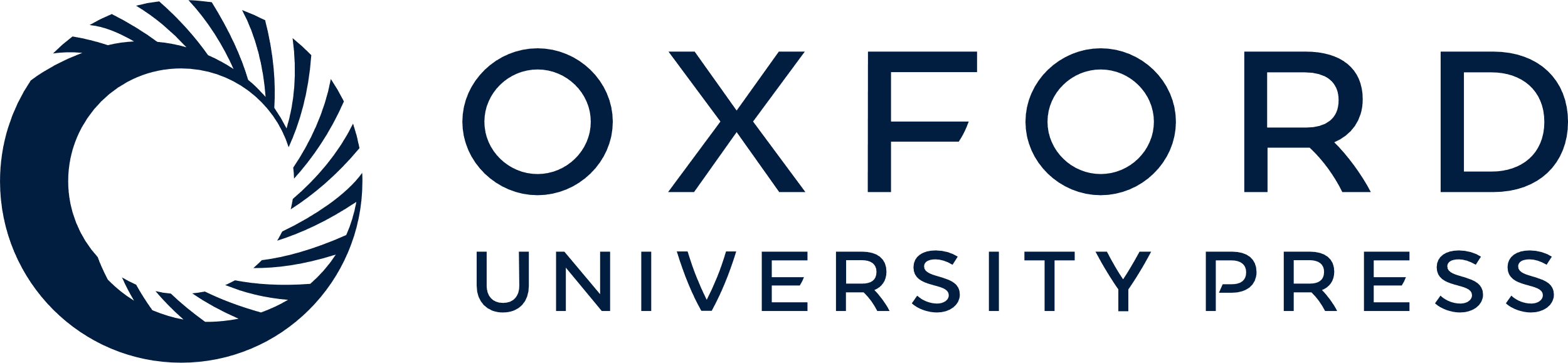 [Speaker Notes: Antoine Geissbuhler


Unless provided in the caption above, the following copyright applies to the content of this slide: American Medical Informatics Association]
Dario A. Giuse
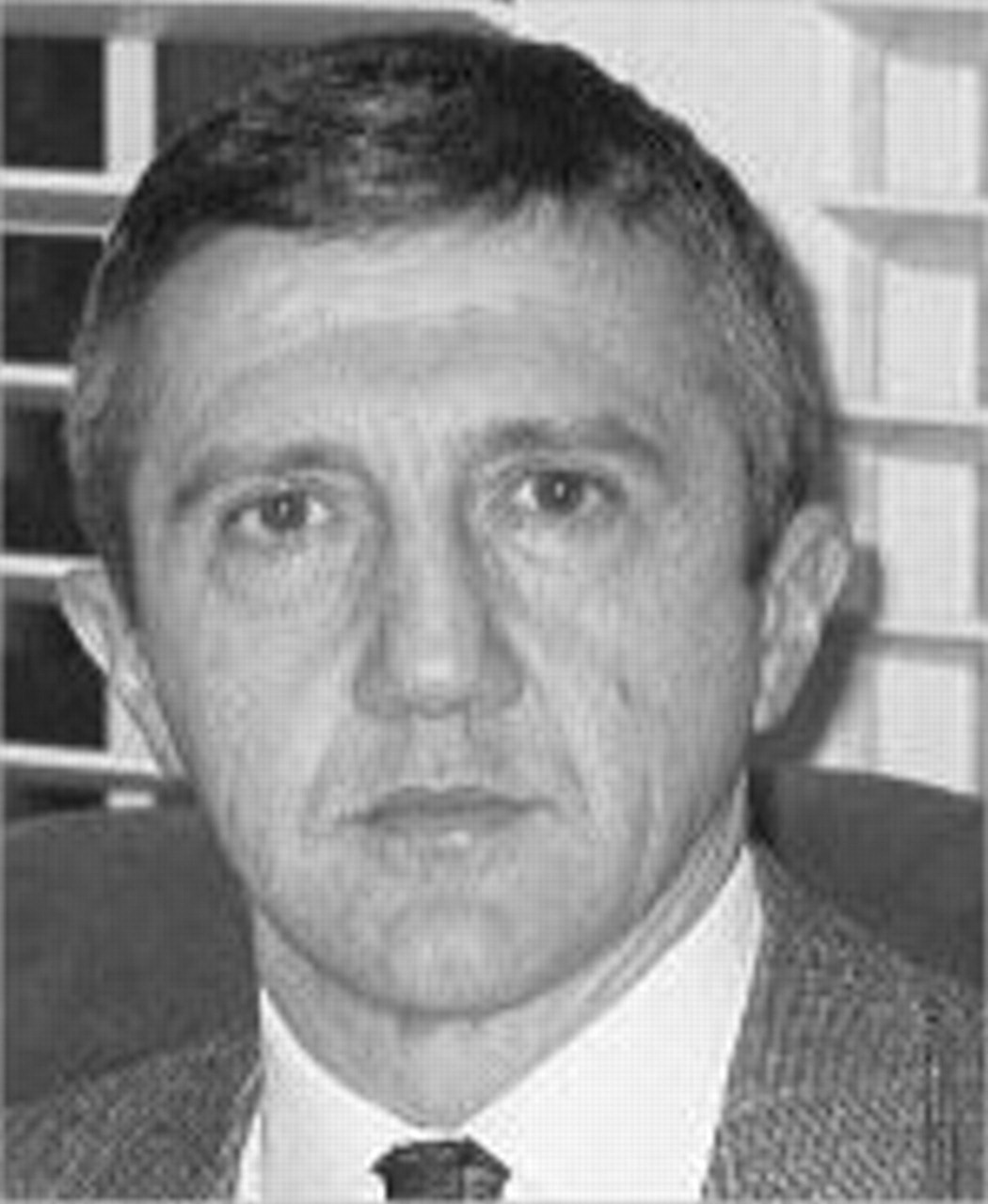 J Am Med Inform Assoc, Volume 10, Issue 3, May 2003, Pages 281–286, https://doi.org/10.1197/jamia.M1326
The content of this slide may be subject to copyright: please see the slide notes for details.
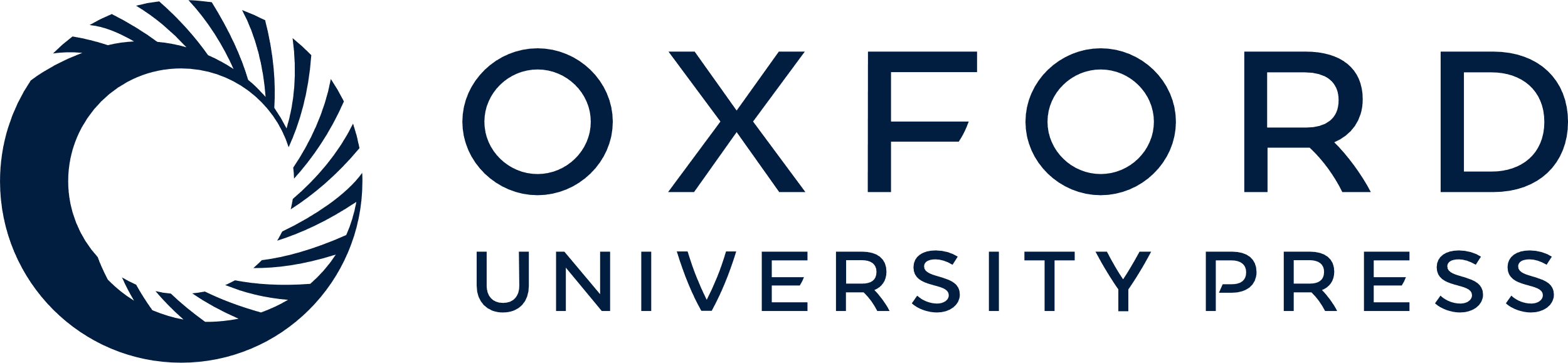 [Speaker Notes: Dario A. Giuse


Unless provided in the caption above, the following copyright applies to the content of this slide: American Medical Informatics Association]
Nunzia B. Giuse
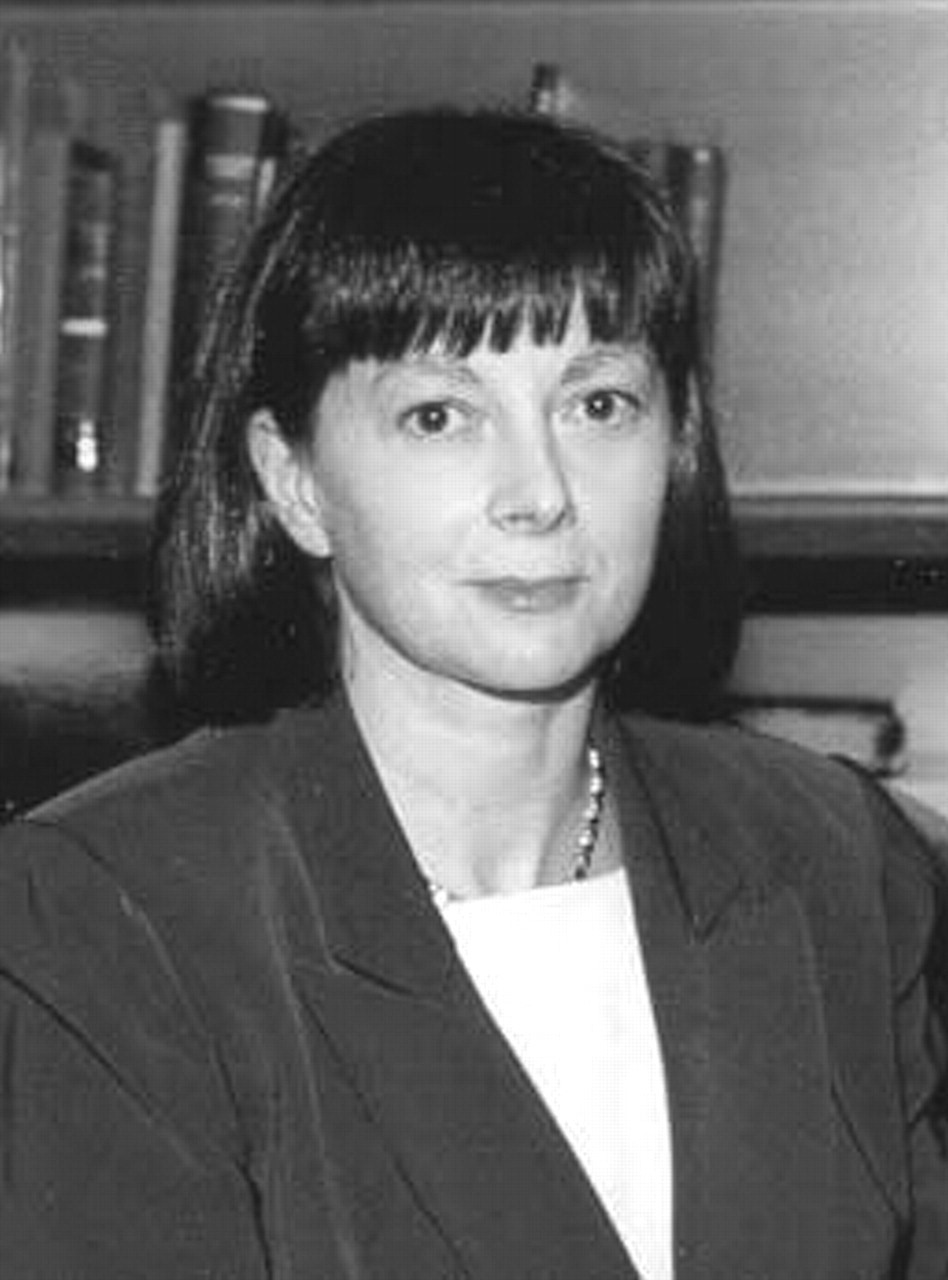 J Am Med Inform Assoc, Volume 10, Issue 3, May 2003, Pages 281–286, https://doi.org/10.1197/jamia.M1326
The content of this slide may be subject to copyright: please see the slide notes for details.
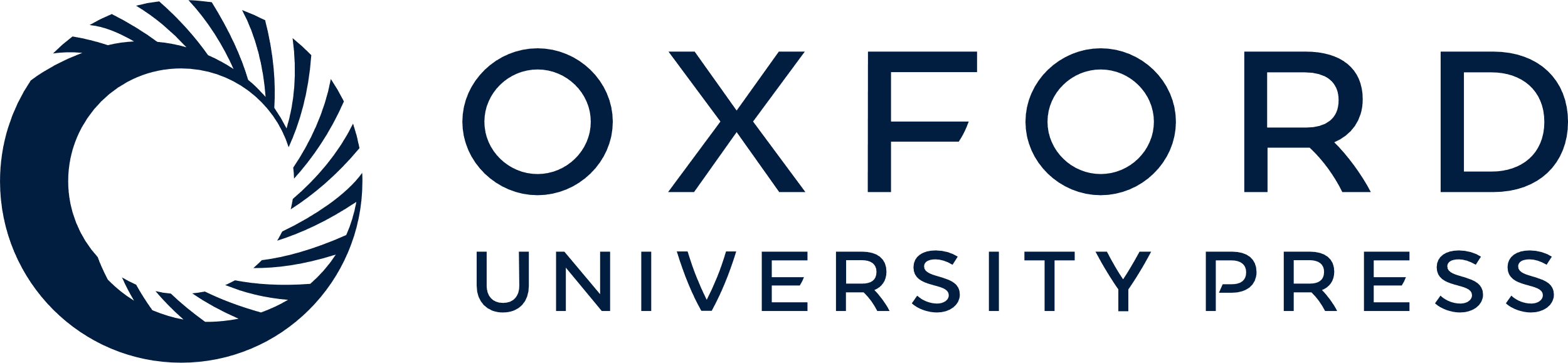 [Speaker Notes: Nunzia B. Giuse


Unless provided in the caption above, the following copyright applies to the content of this slide: American Medical Informatics Association]
John Lumpkin
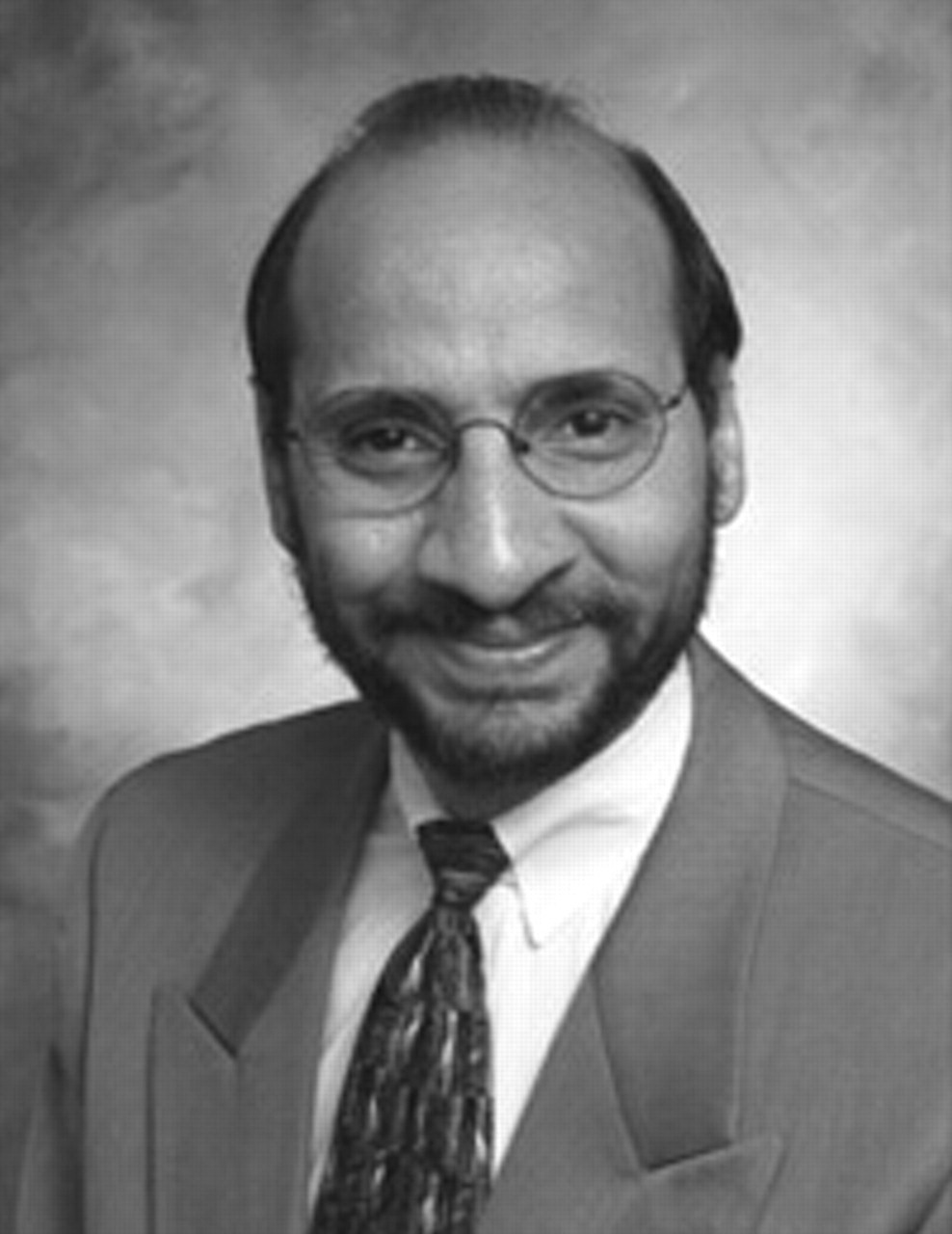 J Am Med Inform Assoc, Volume 10, Issue 3, May 2003, Pages 281–286, https://doi.org/10.1197/jamia.M1326
The content of this slide may be subject to copyright: please see the slide notes for details.
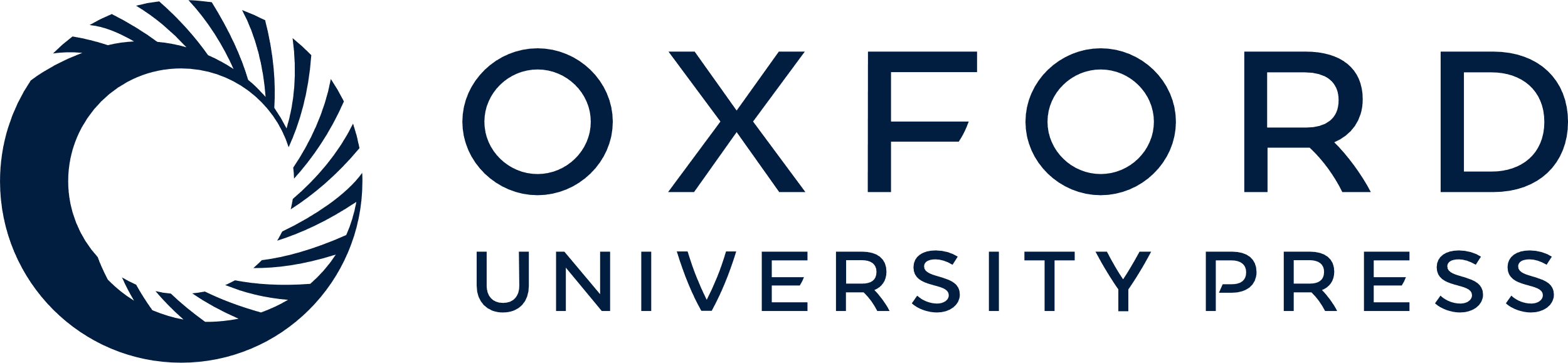 [Speaker Notes: John Lumpkin


Unless provided in the caption above, the following copyright applies to the content of this slide: American Medical Informatics Association]
Julie McGowan
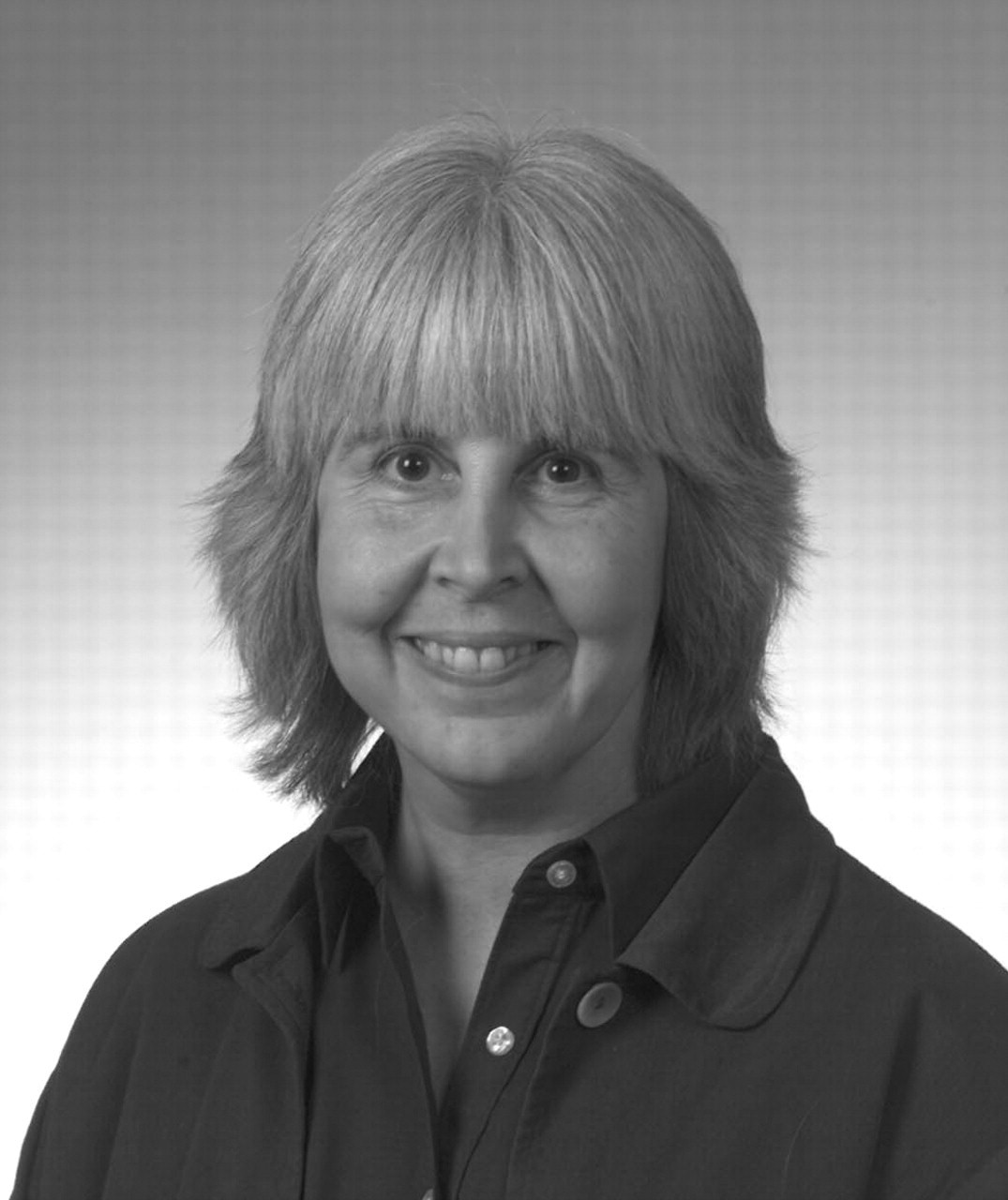 J Am Med Inform Assoc, Volume 10, Issue 3, May 2003, Pages 281–286, https://doi.org/10.1197/jamia.M1326
The content of this slide may be subject to copyright: please see the slide notes for details.
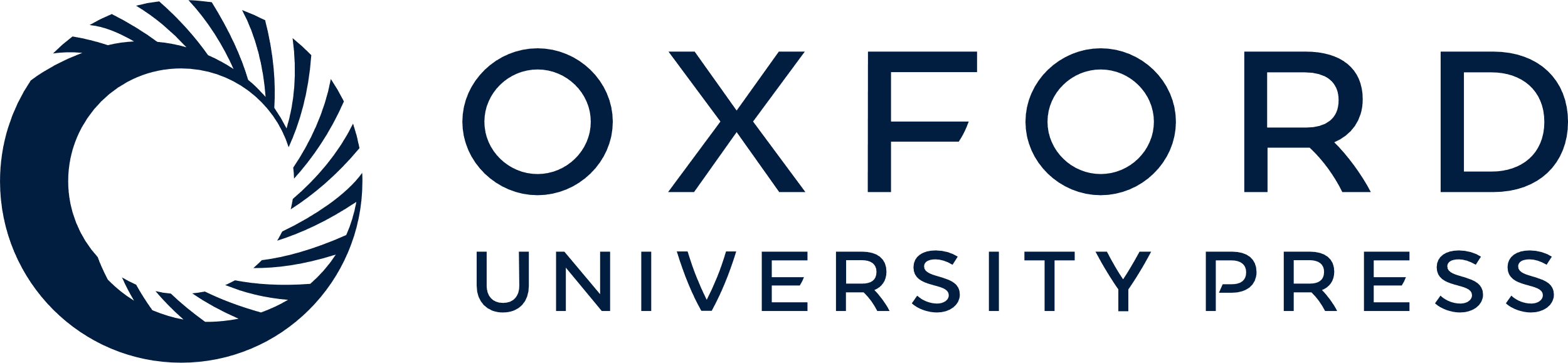 [Speaker Notes: Julie McGowan


Unless provided in the caption above, the following copyright applies to the content of this slide: American Medical Informatics Association]
Lucila Ohno–Machado
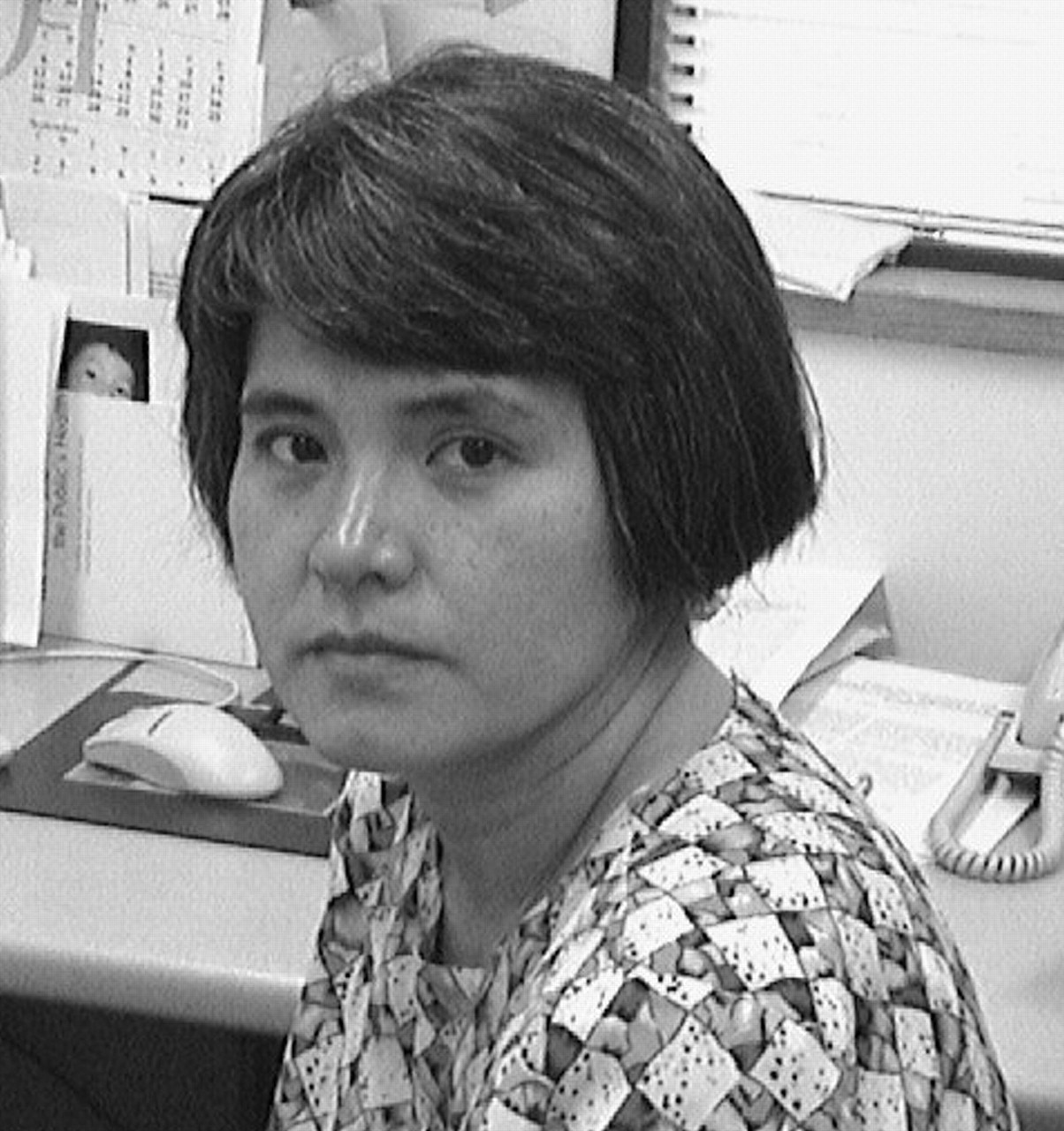 J Am Med Inform Assoc, Volume 10, Issue 3, May 2003, Pages 281–286, https://doi.org/10.1197/jamia.M1326
The content of this slide may be subject to copyright: please see the slide notes for details.
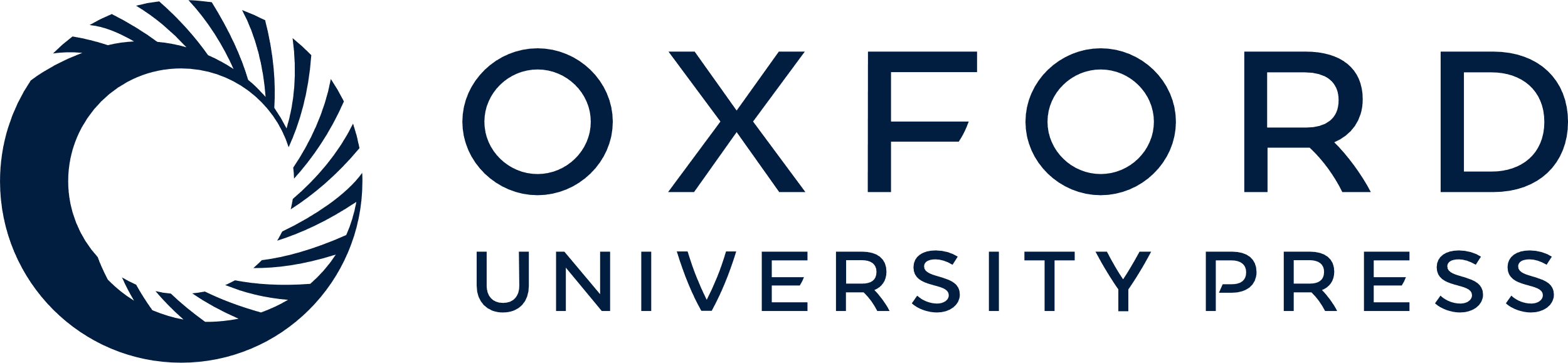 [Speaker Notes: Lucila Ohno–Machado


Unless provided in the caption above, the following copyright applies to the content of this slide: American Medical Informatics Association]
Frank Sonnenberg
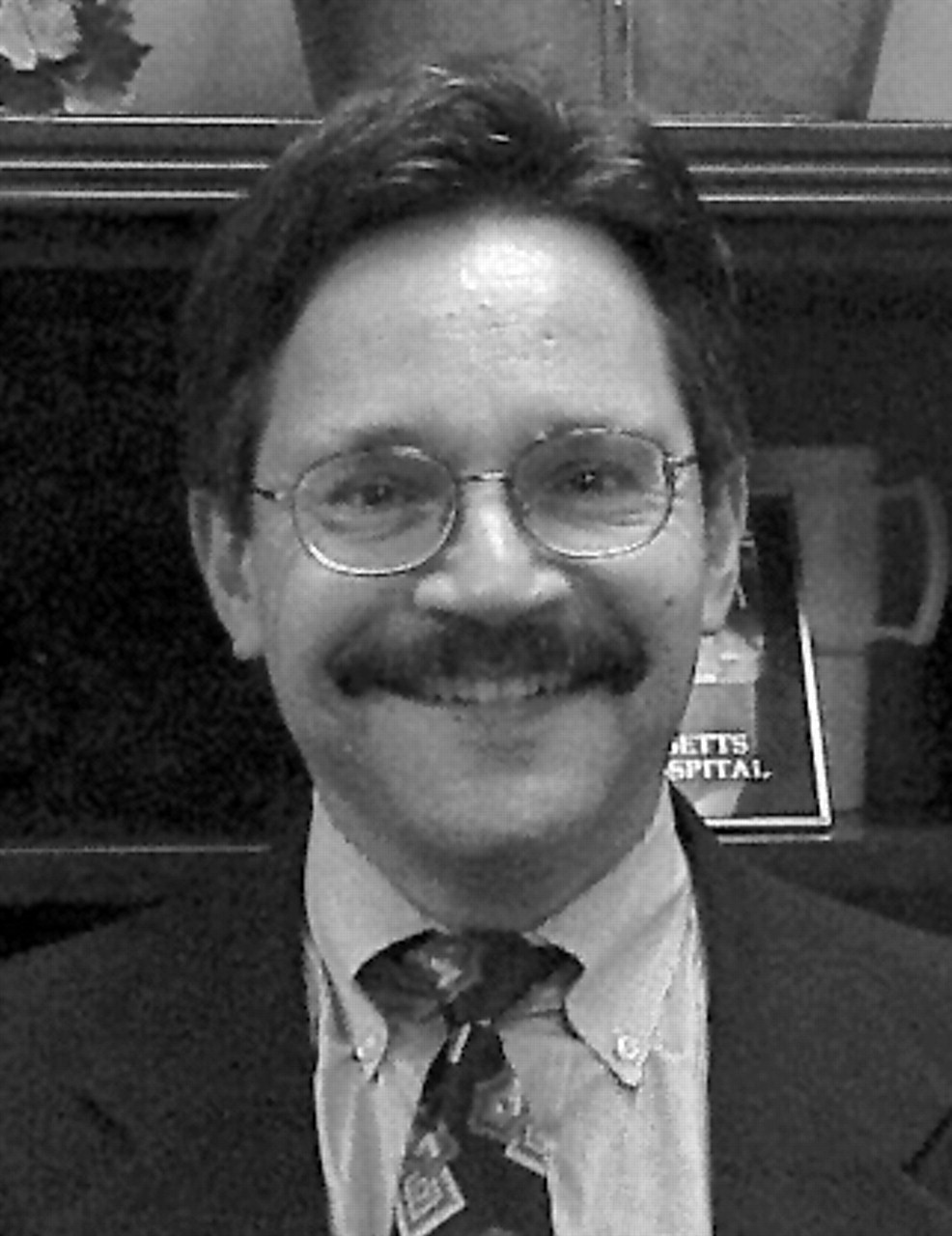 J Am Med Inform Assoc, Volume 10, Issue 3, May 2003, Pages 281–286, https://doi.org/10.1197/jamia.M1326
The content of this slide may be subject to copyright: please see the slide notes for details.
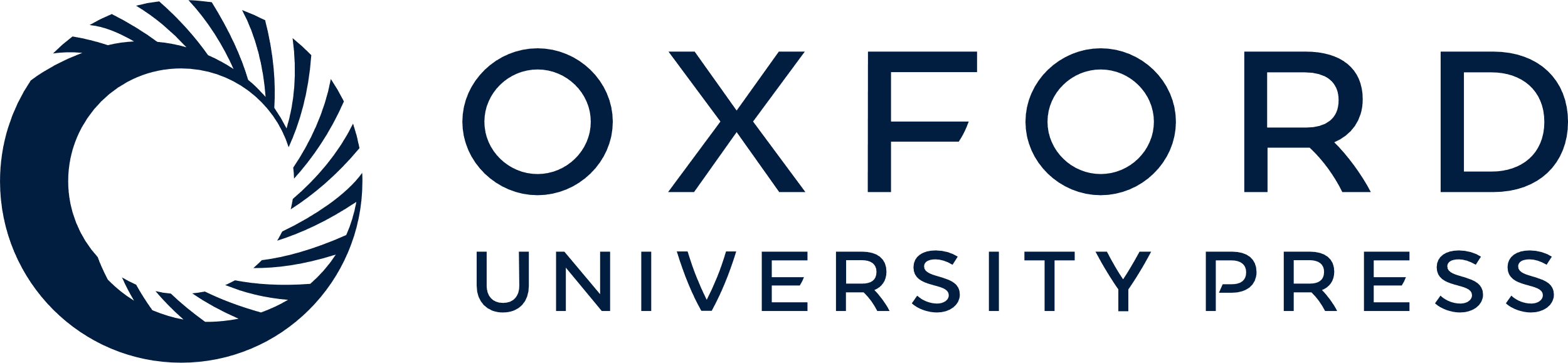 [Speaker Notes: Frank Sonnenberg


Unless provided in the caption above, the following copyright applies to the content of this slide: American Medical Informatics Association]